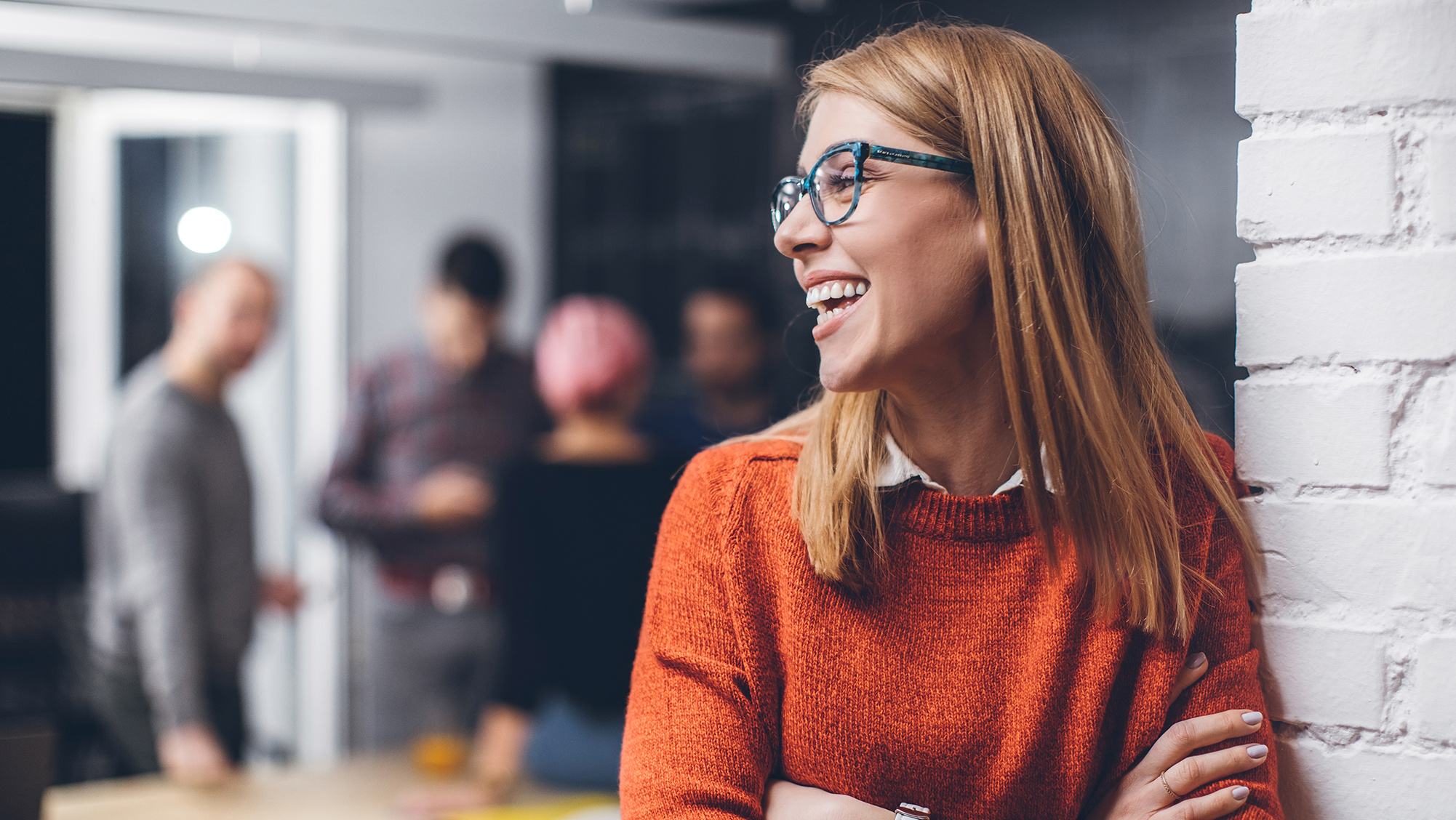 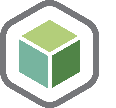 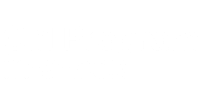 Our Workplace Optimization project
Presented by: Name of the sponsor
Date : MONTH YEAR
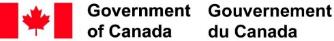 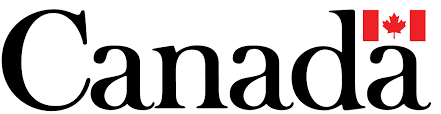 Instructions – Remove this page before using
How to use this document
OBJECTIVE and FOR WHO: To present to leadership (EX-1 +) in an organization to help them understand their role in a transition to new office space policies.  May also be shared as a deck among executives. 

WHEN: As early as possible, following identification of sponsor. 

HOW: Presented by the executive sponsor at executive committees, or forums. 

* The French version of this document is available here: FR version
Overview
Context
What is the Government Office portfolio optimization plan
What does it mean for our organization
Timeline

Navigating the optimization with a change management perspective
My role as sponsor
Your role as leader
Reactions to change
Context
The Government of Canada’s Office Portfolio Plan
In Budget 2024, the Government of Canada outlined its plan of converting underused federal offices into homes. This plan consists in part of reducing its office portfolio by 50% over ten years. This optimization of the government’s office portfolio will consist in divesting underused and vacant space. In addition to being a response to the government’s common hybrid work model, this plan also requires to apply implement unassigned seating in office space by default, which means that
Workstations will be unassigned
Closed offices will be focus rooms or meeting rooms, accessible to all

While every organization and every group is going to be impacted differently by this policy, it is important to recognize that these policies could constitute a major change for our people. It is important to reflect on your role as a leader in your organization in navigating this change.
Unassigned Seating by Default: The Impact on the Government of Canada’s Office Portfolio
Assigned Seating
Unassigned Seating
Divested with potential for converting into homes
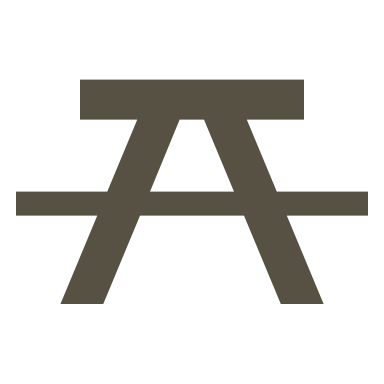 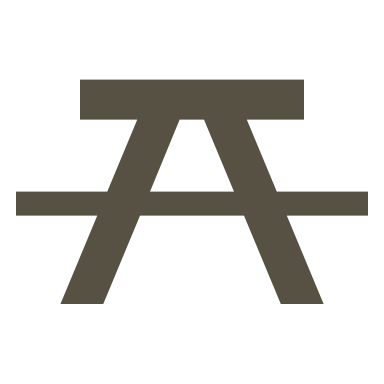 Our vision
Insert the project’s vision
What does it mean for our organization?
20XX
Now
Address
New address
New number of floors
Number of floors
Unassigned seating
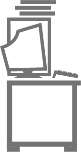 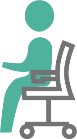 Assigned 1:1 workstations
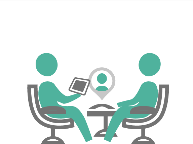 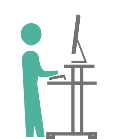 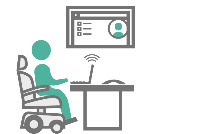 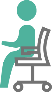 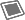 New workplace utilization strategies
Quiet zones
Neighbourhoods
Booking system
Personal storage
Timeline
Date or month
Date or month
Move or Implementation of optimized workplace and new utilization strategies
Removal of personal & business assets
Ongoing communications
Date or month
Date or month
Date or month
Post-implementation survey, adjustments and reinforcement
Guidance and Familiarization Activities
All-staff Town Hall
Leadership’s role from a change management perspective
My role as Sponsor of the optimization project
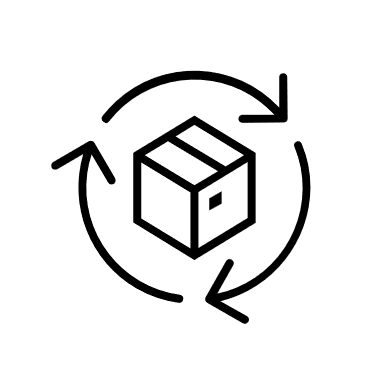 Build the governance around the project and supervise the project team
Oversee the Change management strategy
Show my commitment to this project and lead by example - I will release my assigned office 
Communicate the vision, inform and provide updates on the project
Make sure leaders and managers are well equipped to support the teams
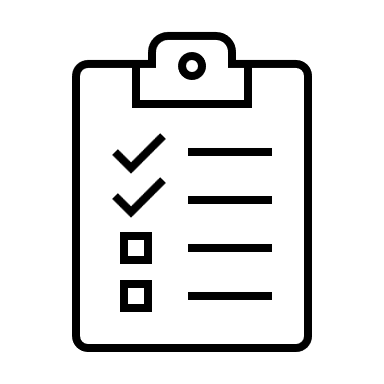 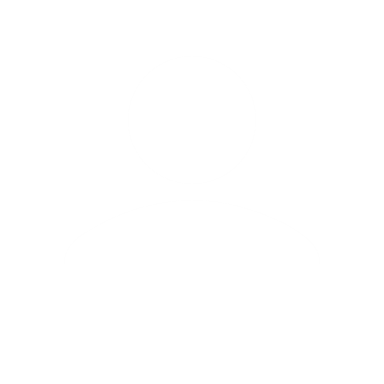 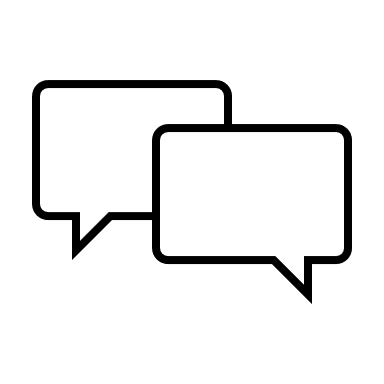 Your Role as an Executive
As executives and senior leaders, you play an essential role in these times of change.
Employees will look to its leaders to be engaged in the change and to demonstrate why the optimization is necessary. 
As a leader, you provide the authority and credibility necessary for a successful change
Seize the opportunities to play your role
Regularly discuss the vision and the reasons for the optimization and change.
Take advantage of existing events and activities to engage, consult  and involve your branch. Engagement could include all-staff meetings, management meetings, informal chats, polls, etc.
Stay informed, reflect how you will be using the optimised workplace differently and communicate it to your team.
Relay all information to empower and equip managers and supervisors to navigate the change and support their staff to do so. 
Recognize individuals/teams that have taken extra steps to achieve change
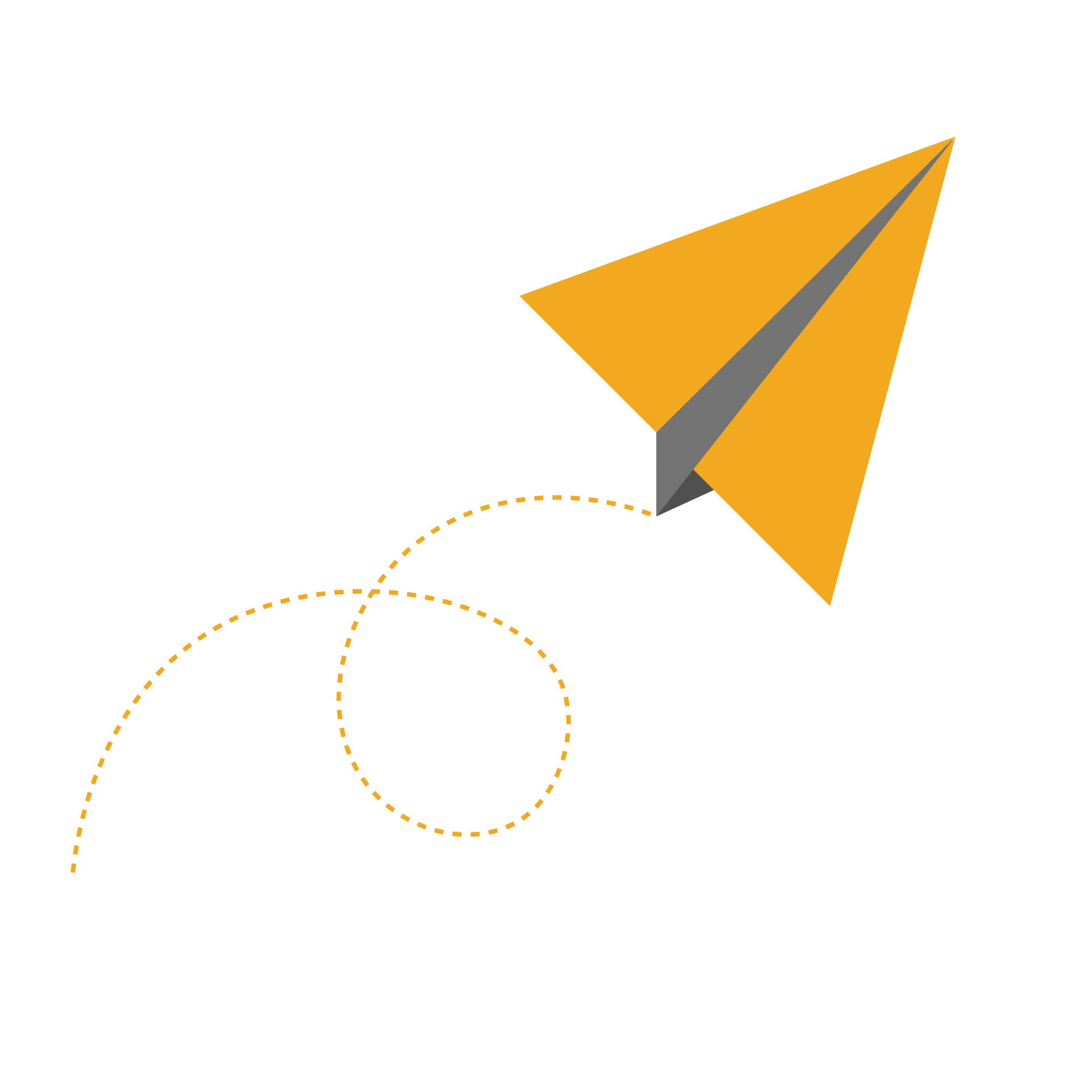 Practice Compassion and Grace
A compassionate leader genuinely cares for their team and empathizes with their emotions and struggles. They show understanding and support while being optimistic about the future. 
A graceful leader handles difficult situations with poise and dignity and can easily adapt to unexpected events.
Consider: employees will all be a different point along the change curve, and their ways of integrating may be different
Change management & leadership impact
Persona studies
Reactions to change
The change curve below demonstrates the transition that individuals can be expected to display
In denial
Commitment
Not understanding why the organization needs to make these changes.
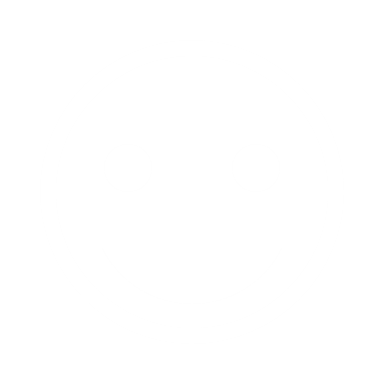 Learning how to work with the change
Denial
Performance
Initial shock and disbelief
Resisting
Looking  for evidence that this workplace model isn’t efficient.
Complaining that the changes will not work for their functions.
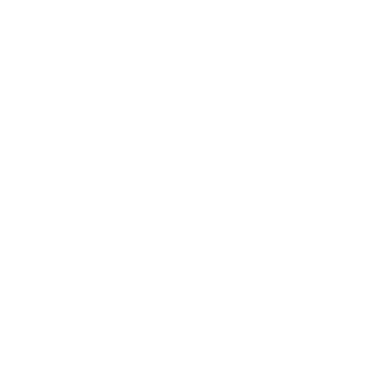 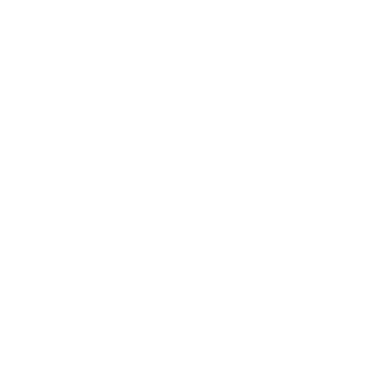 Exploration
Employee understanding, excitement and questioning
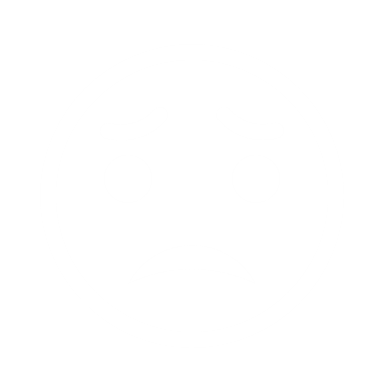 Resistance
Exploring
Feelings of fear and anger leading to protest
Paying more attention to the information and trainings available.
Starting to look for solutions to issues anticipated or experimented.
Time
Committed
Adopting new ways of working and respecting etiquette.
The need for strong leadership – Persona Studies
Consider the importance of effective change leadership in terms of individual employees. These personas are hypothetical individuals, experiencing a change to an unassigned work environment.

Denial and resistance
On the left side of the following slides, you will see a persona living under the change and that is in denial or is resisting to the change. Leaders have not communicated a vision for the workplace and are not engaging with employees on the subject. 

Exploration and commitment
On the right side you will see a persona living the change with strong change leadership. Leaders have communicated a clear vision for their workplace and support their employees through the change. Consider the risks associated with lack of change leadership: poor morale, operational issues, security risks, and compounding inefficiencies.
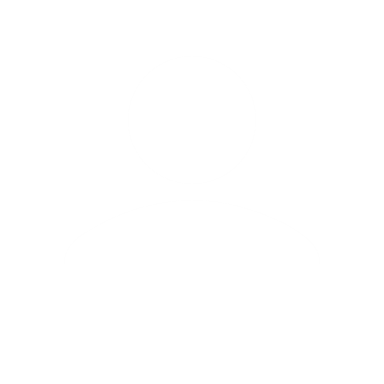 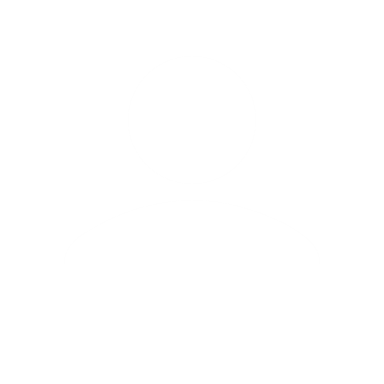 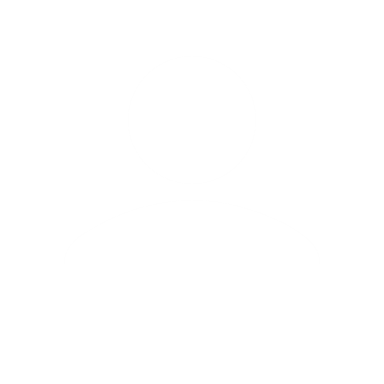 José
Pascale
John
Nina
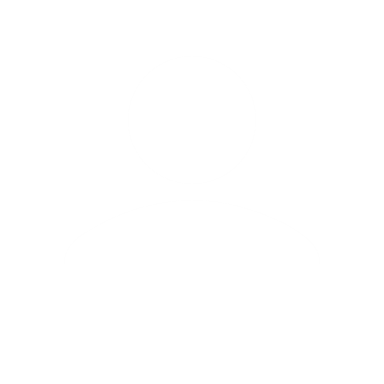 José’s security concerns
Leadership not engaged in the change
Engaged change leadership
José was told about an upcoming move to unassigned seating, but felt it could never work for his team because of security concerns. 

Rather than engaging with the process and finding a solution to these concerns, he assumed his team would be allowed to keep their cubicules. Now they’re being told the move is imminent.
José wasn’t sure about the new workspace, but his management made it clear that this was the way forward and invited him to actively engage with the process. 

José was given space to clearly articulate his team’s security needs and the appropriate accomodations where made.
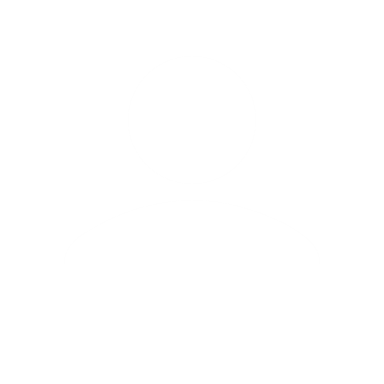 John’s Workstation
Leadership not engaged in the change
Engaged change leadership
John worked entirely remotely during the height of the pandemic. When he first came back to the office, he found a workstation in a sparsely occupied area and set himself up there: snacks and a change of clothes in a desk drawer, and pictures of his family on the walls. Nobody’s complained so he figures that’s fine.
If it was up to John he would’ve kept his cubicle, but he understood the need for unassigned seating and felt supported in this transition by management. 
He makes use of the lockers provided in the space. He’s seeing his colleagues more which makes him feel more involved in the team.
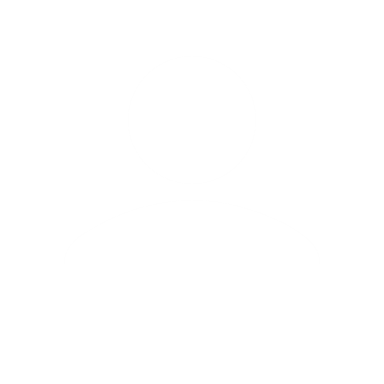 Nina’s Office
Leadership not engaged in the change
Engaged change leadership
Nina has always felt that having an enclosed office was a mark of all the hard work she has put into her career and was a source of pride. As an executive in her organization, she was entitled to an enclosed office before the pandemic, and she interprets the current common hybrid work model as a return to pre-pandemic standards. She’s decided to pick an enclosed room and make that her permanent office. She sees her fellow executives doing the same, so she figures she is justified.
Nina understands that unassigned is the new standard for office spaces for all of the Government of Canada, regardless of the current hybrid work model. She feels supported and heard by her organization in what for her is a difficult transition. It helps to see that all her executive colleagues are in this together navigating the same change. Because the office space is truly unassigned, she is seeing the benefits this is having for her employees who now have more choice over their work point.
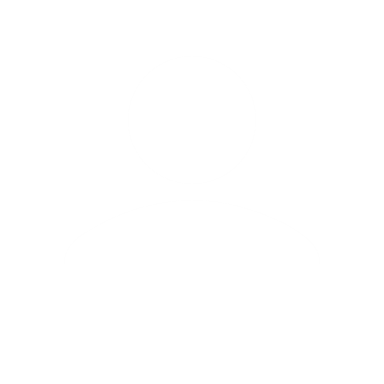 Pascale's Noisy Environment
Leadership not engaged in the change
Engaged change leadership
Pascale has been in a new office space for 3 months. In theory the area is unassigned,  but her manager wants them to all sit in the same area every day they are in, and their Director General has allowed them to put up signs to designate this as their “neighbourhood”. She has one colleague that is particualrly noisy, and Pascal often finds it difficult to concentrate. She misses her cubicle walls.
Pascale’s office space functions as being truly unassigned. Often her and her colleagues find spots together, but she also appreciates having occassional access to quieter areas for concentration.
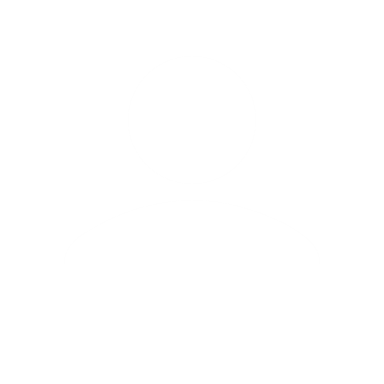